পারভেল্লাবাড়ীয়া দাখিল মাদ্রাসা
দশম শ্রেনী
বিষয়ঃকুরাআন মাজিদ ও তাজভিদ
শিক্ষকঃমোঃমুনিরুজ্জামান
আসসালামু আলাইকুমশিক্ষার্থীবৃন্দ
সুরা আলে ইমরান سورة آل عمران
সূরা সংক্রান্ত আলোচনাঃ
সূরার আয়াত সংখ্যাঃ ২০০ আয়াত।
রুকু সংখ্যাঃ২০সূরার নাযিল হওয়ার স্থানঃ সূরাটি সর্বসম্মতভাবে মাদানী সূরা।এটি মাদানী সূরা। এই সূরার সমস্ত আয়াত হিজরতের পর বিভিন্ন সময়ে অবতীর্ণ হয়। সূরার প্রথম অংশগুলো অর্থাৎ, ৮৩ নং আয়াত পর্যন্ত নাজরানের খ্রিষ্টানদের প্রতিনিধি দলের সম্পর্কে নাযিল হয়েছে। এই দল ৯ম হিজরীতে নবী কারীম (সাঃ)-এর নিকট এসেছিল। তারা তাঁর সাথে তাদের খ্রিষ্টীয় আকীদা-বিশ্বাস এবং ইসলাম সম্পর্কে আলোচনা ও তর্ক-বিতর্ক করেছিল। তাদের প্রতিবাদ করা হয়েছিল এবং তাদেরকে ‘মুবাহালা’ করার প্রতি আহবানও জানানো হয়েছিল। এর বিস্তারিত আলোচনা পরে আসবে। এই ঘটনাকে সামনে রেখে কুরআনের এই আয়াতগুলো পাঠ করা হোক। (উল্লেখ্য যে, কেবল এই সূরাতেই ‘আ-লু ইমরান’-এর উল্লেখ হয়েছে বলে এই সূরার নামকরণ হয় ‘সূরাতু আলে ইমরান’।)
নামকরন
এ সূরার ৩৩ ও ৩৪ নং আয়াতদ্বয়ে আলে-ইমরানের কথা বলা হয়েছে। একেই আলামত হিসেবে এর নাম গণ্য করা হয়েছে।
اِنَّ اللّٰہَ اصۡطَفٰۤی اٰدَمَ وَ نُوۡحًا وَّ اٰلَ اِبۡرٰہِیۡمَ وَ اٰلَ عِمۡرٰنَ عَلَی الۡعٰلَمِیۡنَ
অর্থঃনিশ্চয় আল্লাহ আদম, নূহ, ইব্রাহীমের বংশধর এবং ইমরানের বংশধরকে বিশ্বজগতে মনোনীত করেছেন।( এখানে ইমরান বলতে মারইয়াম 'আলাইহাস সালামের পিতাকে বুঝানো হয়েছে।)
পাঠ্য আলোচনা, আয়াতঃ৩২
قُلۡ اَطِیۡعُوا اللّٰہَ وَ الرَّسُوۡلَ ۚ فَاِنۡ تَوَلَّوۡا فَاِنَّ اللّٰہَ لَا یُحِبُّ الۡکٰفِرِیۡنَ     
(বলুন, ‘তোমরা আল্লাহ্ ও রাসূলের আনুগত্য কর। তারপর যদি তারা মুখ ফিরিয়ে নেয় তবে নি শ্চয় আল্লাহ কাফেরদেরকে পছন্দ করেন না।)
শেষে বলা হয়েছে যে, “নিশ্চয় আল্লাহ কাফেরদেরকে পছন্দ করেন না”। এ থেকে বুঝা গেল যে, আল্লাহ ও তাঁর রাসূলের আনুগত্য করা 
ফরয। আল্লাহর আনুগত্য ও রাসূলের আনুগত্যের মধ্যে তারতম্য করা যাবে না। আয়াতের আল্লাহর নির্দেশ যেমন মানতে হবে, তেমনি রাসূলের নির্দেশও মানতে হবে। কেউ আল্লাহর আনুগত্য করল কিন্তু রাসূলের আনুগত্য করল না, সে কুফরীর গণ্ডি থেকে বের হতে পারল না। হাদীসে এসেছে, রাসূলুল্লাহ সাল্লাল্লাহু আলাইহি ওয়া সাল্লাম বলেছেন, “আমি যেন কাউকে এ রকম না দেখতে পাই যে, সে সোফায় হেলান দিয়ে বসে আছে, তখন তার কাছে আমি যে সমস্ত আদেশ-নিষেধ দিয়েছি সে সমস্ত আদেশ-নিষেধের কোন কিছু এসে পড়ল, তখন সে বললঃ আমরা জানি না, আমরা আল্লাহর কিতাবে যা পেয়েছি তার অনুসরণ করেছি।” [আবু দাউদ ৪৬০৫; তিরমিযী: ২৬৬৩; ইবনে মাজাহ: ১৩] সুতরাং কোন ঈমানদারের পক্ষে রাসূলের আদেশ-নিষেধ পাওয়ার পর সেটা কুরআনে নেই বলে বাহানা করার কোন সুযোগ নেই। যদি তা করা হয় তবে তা হবে সুস্পষ্ট কুফরী।
উক্ত আয়াতের এতাআতের ফায়দাঃ
১।জান্নাত অর্জন ও জাহান্নাম থেকে মুক্তি।
২।এতাআত হলো সঠিক বান্দার পরিচয়।
৩।অন্তরে হেদায়েতের নুর বসে।
৪।আল্লাহ তায়ালার সন্তুষ্টি ।
৫।বক্রতা দূর হয় আর নেয়ামত অর্জন হয়।
৬।গুনাহের প্রতি ঘৃণা জন্মে।
قُلۡ اِنۡ کُنۡتُمۡ تُحِبُّوۡنَ اللّٰہَ فَاتَّبِعُوۡنِیۡ یُحۡبِبۡکُمُ اللّٰہُ وَ یَغۡفِرۡ لَکُمۡ ذُنُوۡبَکُمۡ ؕ وَ اللّٰہُ غَفُوۡرٌ رَّحِیۡمٌ (৩১)
কোন প্রশ্ন আছে কারো?
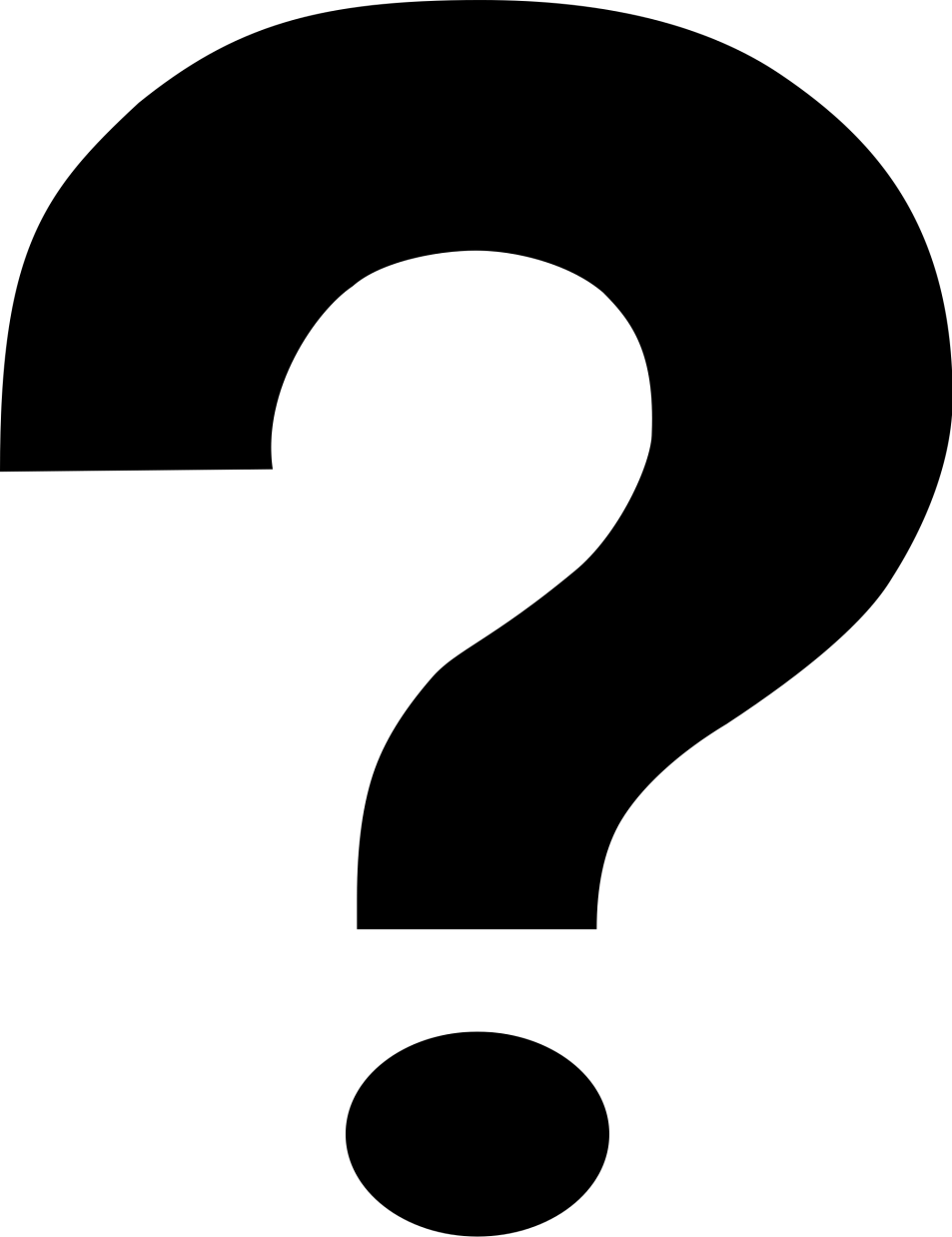 ধন্যবাদ সবাইকে